Carcinogenicity Statistics  Discussion Group
Steven Bailey, Pfizer
June 29, 2021
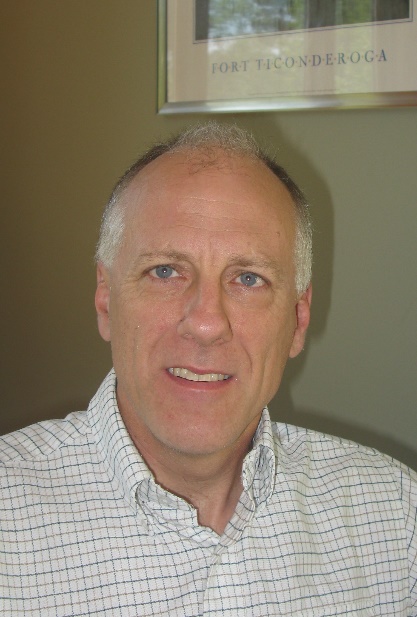 My Background
Qualifications:
	BS Applied Mathematics – Carnegie-Mellon University
	MS Statistics – Carnegie-Mellon University
	Professional Statistician (PStat) (American Statistical Association)
Experience:
	37 years supporting drug development/drug safety at Ayerst, Wyeth, Pfizer
	Currently departmental expert in:
		Carcinogenicity
		Developmental and Reproductive Toxicology
		Juvenile animal testing 
		Behavioral testing
	Have published chapters in 2 books and multiple articles
History
Nonclinical Biostatistics Leadership Forum (NBLF)
April 2019 meeting – Discussion on support for 
        Carcinogenicity Studies
Interest in starting an informal group to discuss
        issues
June 7, 2019 first meeting
13 people from 7 companies invited
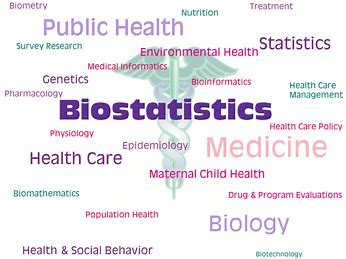 Current Status
Meet once every two months for 90 minutes
Time chosen to allow US and Europe based colleagues to attend





1-2 topics discussed per meeting
20 Statisticians from 13 companies (2 CROs and 1 consulting firm)
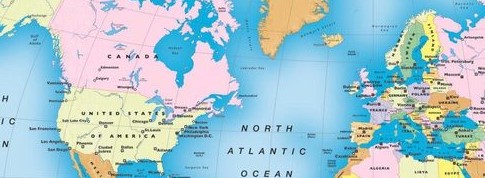 Topics
Introductory Overview – Dan Holder (Merck)                      

Early termination of a group in carcinogenicity studies – Jim Saul (Covance)

                   Alternate ways to present results, rather than providing p-values for 
                   each comparison – Helena Geys (J&J)

Analysis of studies with multiple untreated control 
groups – Steve Denham (Charles River)
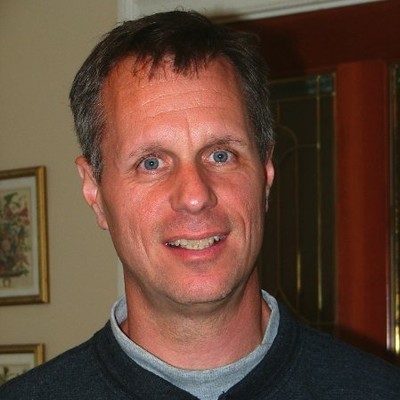 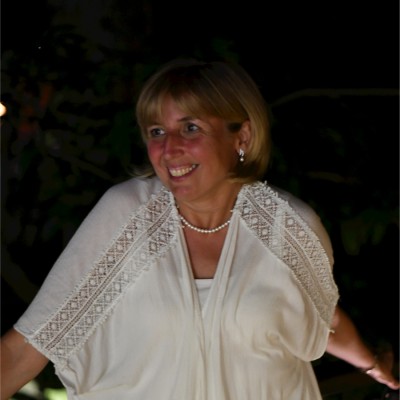 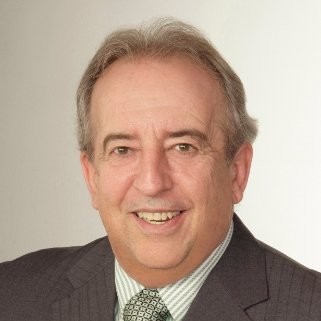 Topics
Peto vs. Poly-k analysis of tumor data - Les Freshwater & 
     Roger Collins (BioStat Consultants)

Poly-k simulations – Nana Wang & Dan Holder (Merck)

Use and misuse of palpation information – Steve Bailey (Pfizer)

                       New decision rules – Lin and Rahman paper review – Dingzhou Li (Pfizer)
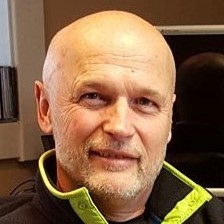 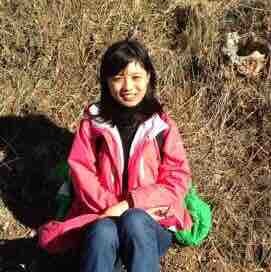 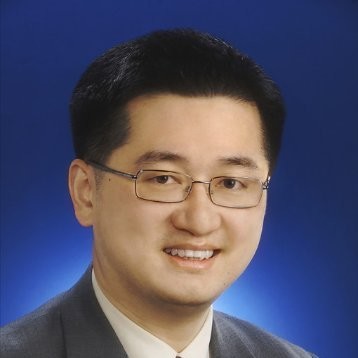 Topics
Evaluating the need for assessment of the carcinogenic potential of 
                         biologics – Carol Gleason (BMS)



The FDA’s nonparametric Bayesian survival analysis of submission data – Dingzhou Li (Pfizer)
Why terminate a dose group early in a 2-year carci 
study? – David Potter (Pfizer)

Adjustment of intervals for early study termination – Steve Bailey (Pfizer)
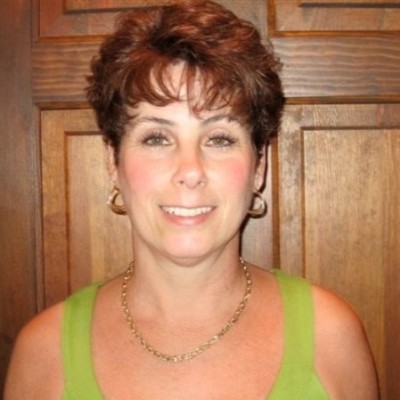 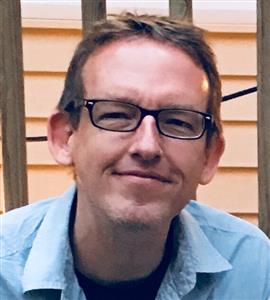 Topics
July meeting:
Paper review - Exact statistical tests on comparing tumor incidence 
trend in Transgenic mouse carcinogenicity studies 
(Shu et al, 2017)  - Andrew Gehman (GSK)
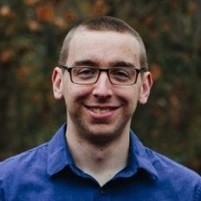 Potential Future Topics
Translatability of studies
Multiple comparison approaches
Incorporating historical control data 
Approaches to handle rare tumors
How findings are reported and effect on drug labels
Interactions with CROs and managing the process
Correct handing of tumor combinations
Study design, sample size and power
Interested in Joining?
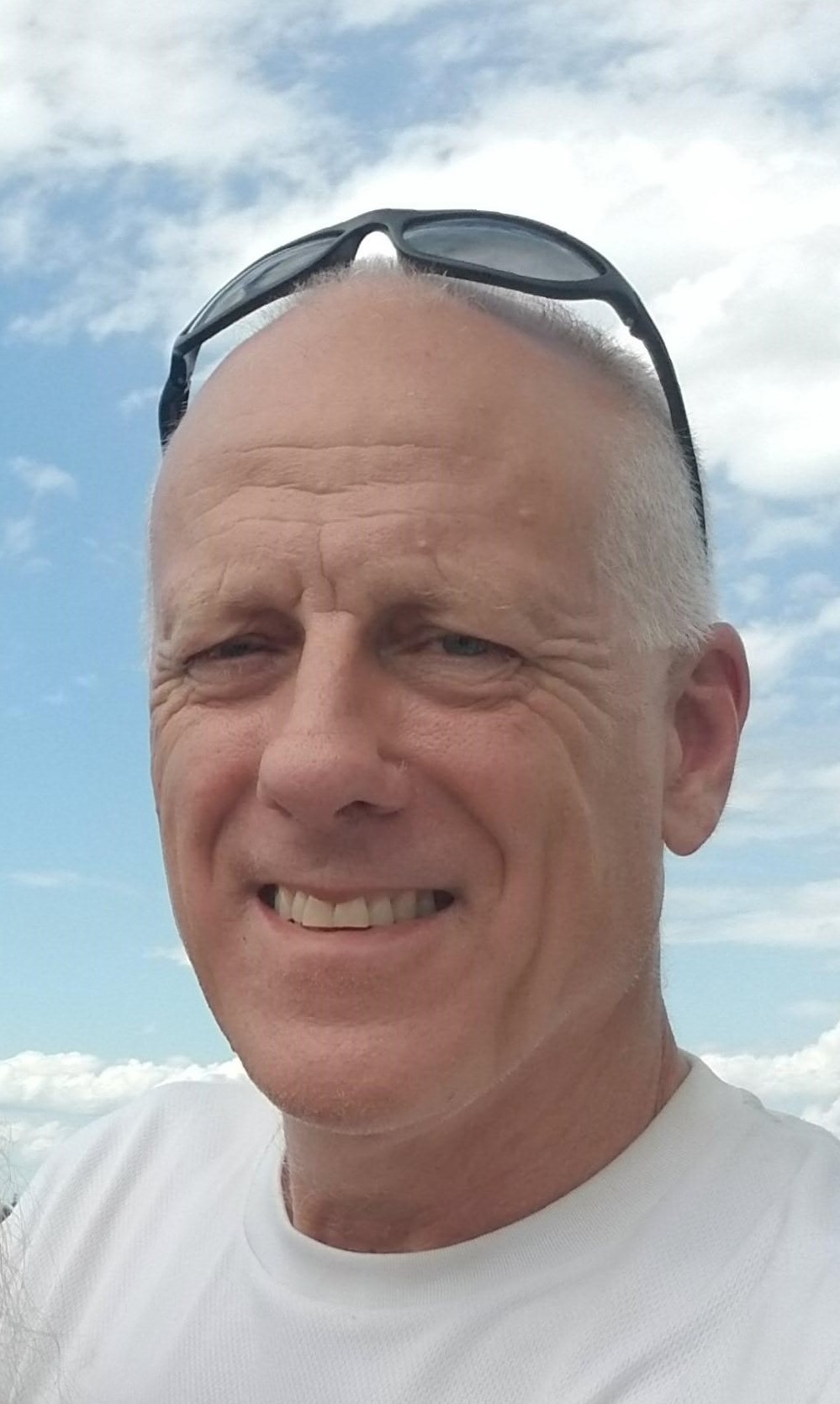 Anyone interested can email Steven.Bailey@Pfizer.com


Any knowledge/experience level with Carcinogenicity is acceptable
Members rotate in introducing topics for discussion
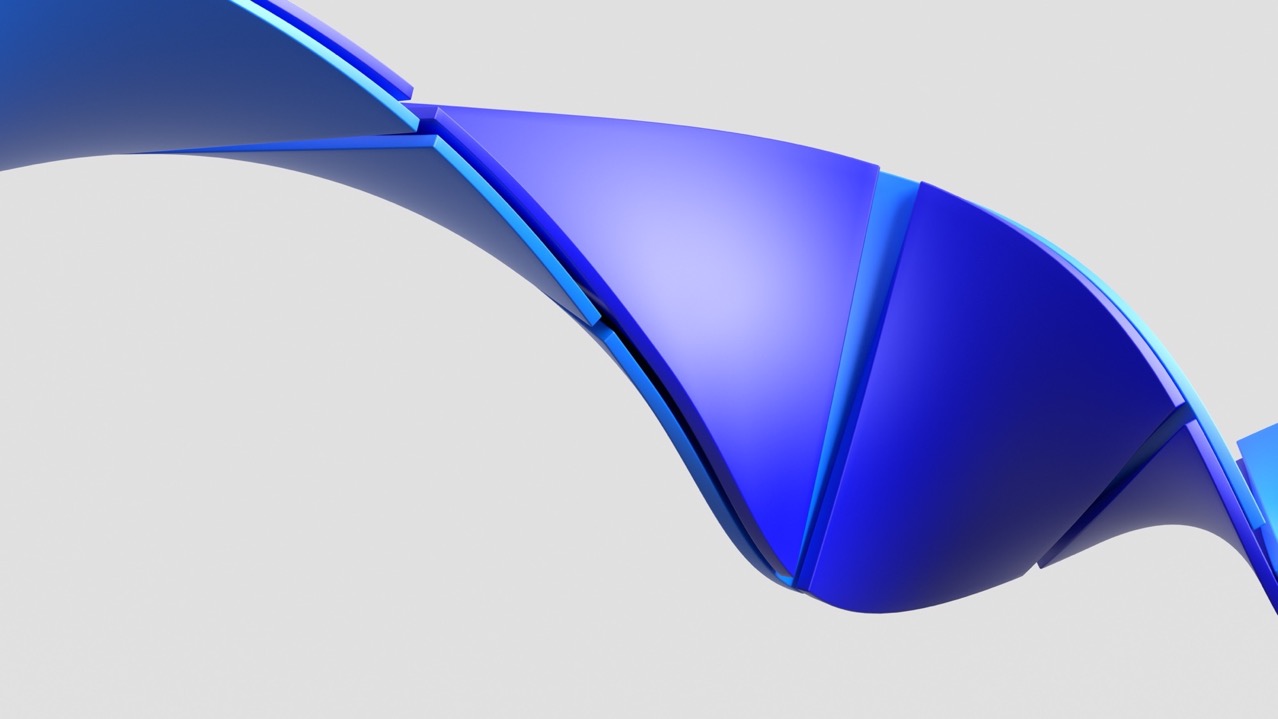 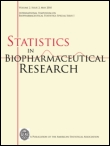 Poly-k Analysis
Presentations:
         Peto vs. Poly-k analysis of tumor data - Freshwater & Collins 
     Poly-k simulations – Wang & Holder


Poly-k is an extension of the Cochran Armitage Trend test, 
    adjusting sample size to account for animals that do not survive 
    to end of study, and therefore have reduced exposure to test compound
Much interest in Poly-k analysis as possible alternative to Peto
Has been implemented in some of the member companies
     Has been requested at some CRO’s
Poly-k Analysis
Interesting points from discussion:
Multiple implementations of Poly-k in the literature
      Portier et al 1986
      Bailer and Portier 1988
      Bieler and Williams 1993
Standard use of k=3 based on analysis of NTP historical control data (Portier et al 1986)
Software implementation is critical
     At least one package hard codes study length as 104 weeks
Exact version can pose some challenges
Poly-k Analysis
Interesting points from discussion (continued):
Advantages:
      No need for cause of death information
      No reason to stop study early due to mortality for statistical reasons

FDA has been using Poly-3 for submission reviews since 2008
        Can lead to queries if FDA Poly-3 results differ from Peto results
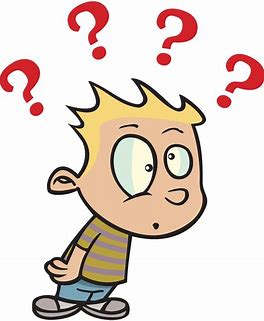 Multiplicity Adjustments
Presentations:
     New decision rules – Lin and Rahman paper review – Li
     Poly-k simulations – Wang & Holder 
Standard Approach:
FDA (draft) guidance for industry:
Sets p-value cutoffs based on 1 vs. 2 two-year studies and common vs. rare tumors
Based on simulations and chosen to maintain approximately 10% Type I error rate
Lin and Rahman (2018) updated cutoffs based on additional research 
Clarified use of trend tests and/or pairwise comparisons to control
Follow up paper by Rahman and Lin (2018) applying rules to Poly-k analysis
Discussion regarding other multiplicity adjustments, namely adjustment based on paper “Adjusting for Multiplicity of Statistical Tests in the Analysis of Carcinogenicity Studies”                   Heyse & Rom (1988)
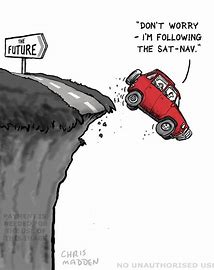 Early Termination of Groups
Presentations:
   Early termination of a group in carcinogenicity studies – Saul
   Why terminate a dose group early in a 2-year carci study? – Potter
   Adjustment of intervals for early study termination – Bailey
Case 1: All groups (in a sex) terminated early
     Peto:    Discussed options for strategies to modify intervals for analysis
     Poly-k: Decision to be made regarding time for end of study
		Should be no need to terminate early for statistical reasons
		May still be terminated early for animal welfare reasons
Early Termination of Groups
Case 2: One dosed group terminated early due to mortality
     For Peto, options for handling animals (Saul & Ashcroft-Hawley, 2020)
Do not include group in statistical analysis 
Include group in the terminal sacrifice stratum
Treat early terminated group as natural deaths and include in incidental intervals. 
Analyse tumours from decedents only up to the point of the early termination 
Include all groups in a single terminal sacrifice stratum that starts at the time of the early termination 
     For poly-k, would use time-on-study as if natural death
       Group would not need to be terminated early
Bayesian Analysis
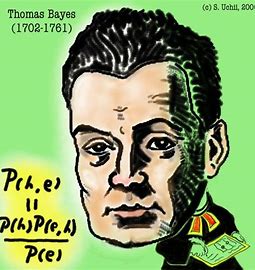 Presentations:
     The FDA’s nonparametric Bayesian survival analysis of 
      submission data – Li

Comments:
     Much interest, would need Poly-k analysis
     May be an approach to more appropriately handle rare events 
     with the use of historical controls
     FDA has implemented Bayesian in survival. May see in
     histopathology analysis in the future
Translatability of Studies
Presentations:
	Evaluating the need for assessment of the carcinogenic potential of 
             biologics – Gleason

Comments:
There is much interest in this topic in the group, but not much confidence in our ability to
    address it.
Interest in a presentation from a Pathologist or 
    Regulatory professional to learn more
Currently, ICH S1B(R1) Addendum to the Guideline on 
    Testing for Carcinogenicity of Pharmaceuticals 
    document is available for comment
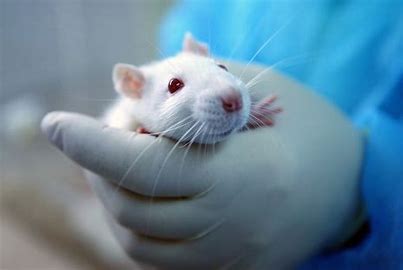 Thank You